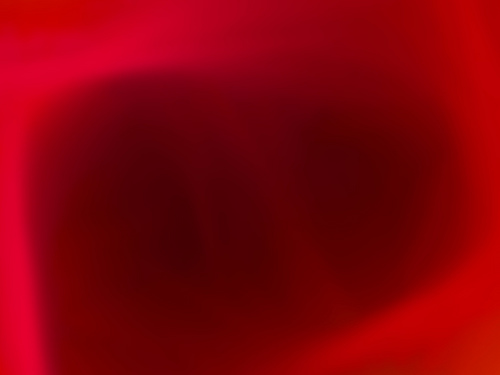 Fallas de mercado
Competencia imperfecta
Externalidades
Información imperfecta
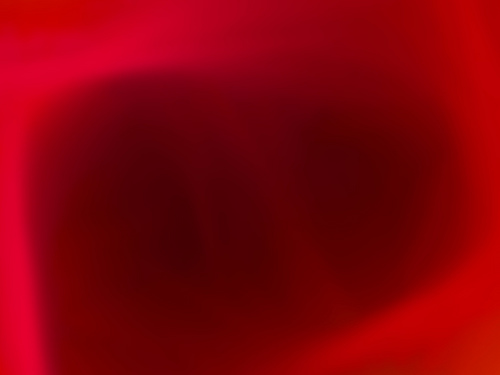 Externalidades
Efectos externos que surgen cuando la producción o el consumo de un bien afecta directamente a consumidores o empresas que no participan ni en su compra ni en su venta.
Para combatirlas el Estado utiliza medidas como los controles directos y las medidas que toma sobre el mercado.
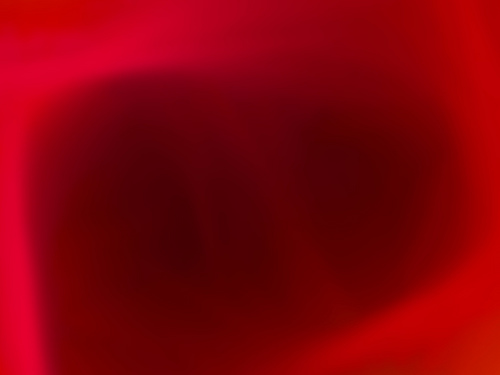 Información imperfecta
En ocasiones los mercados no suministran la información suficiente a los consumidores o a los productores para que estos tomen decisiones bien documentadas.
Existe la información asimétrica. Esto es hace que los mercados fallen ya que no todos los agentes disponen de la misma información, sino que unos tienen más que otros.